Launchpriorisierung im Kalenderjahr
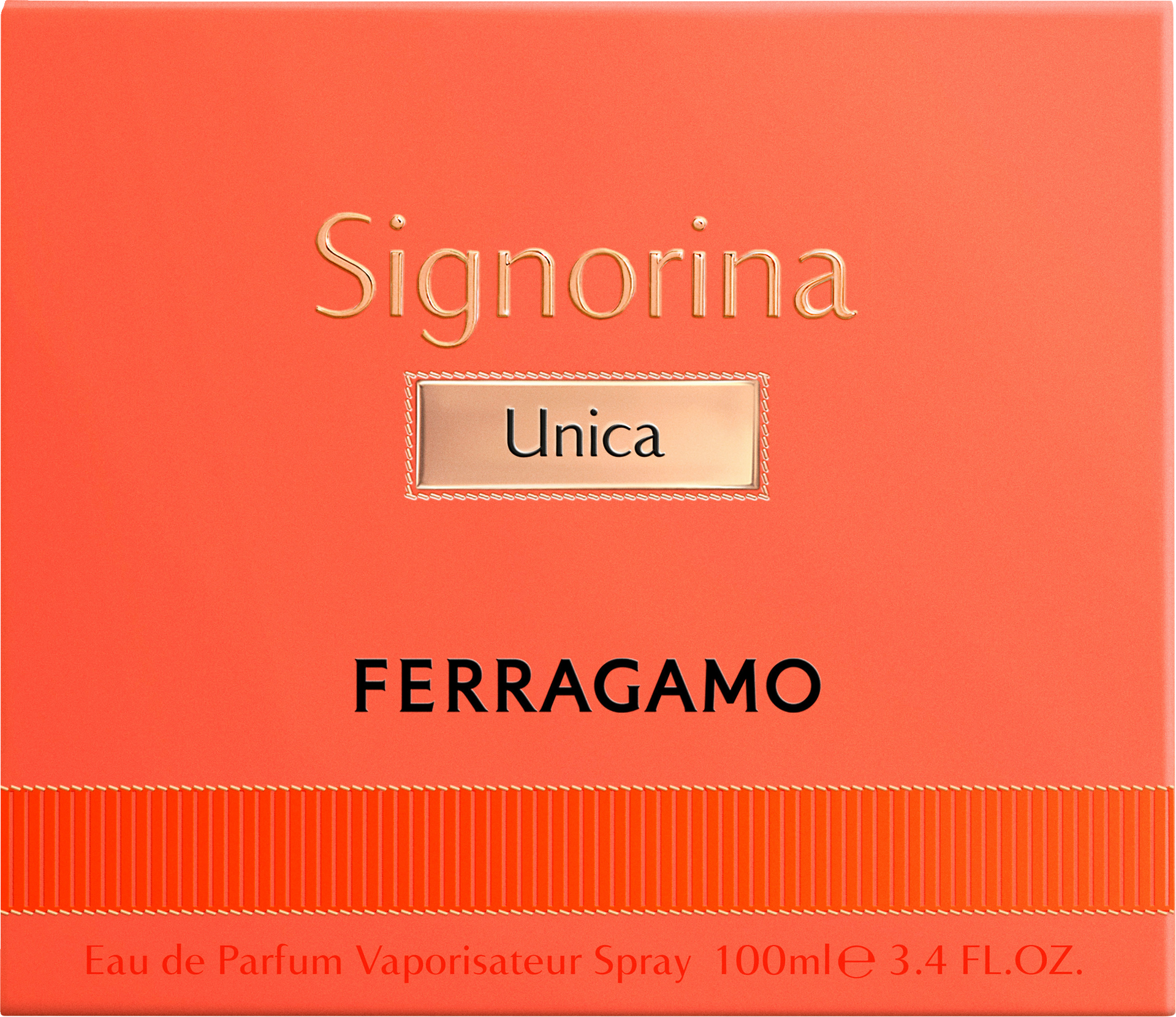 Prio 1
Prio 3
Prio 2
x
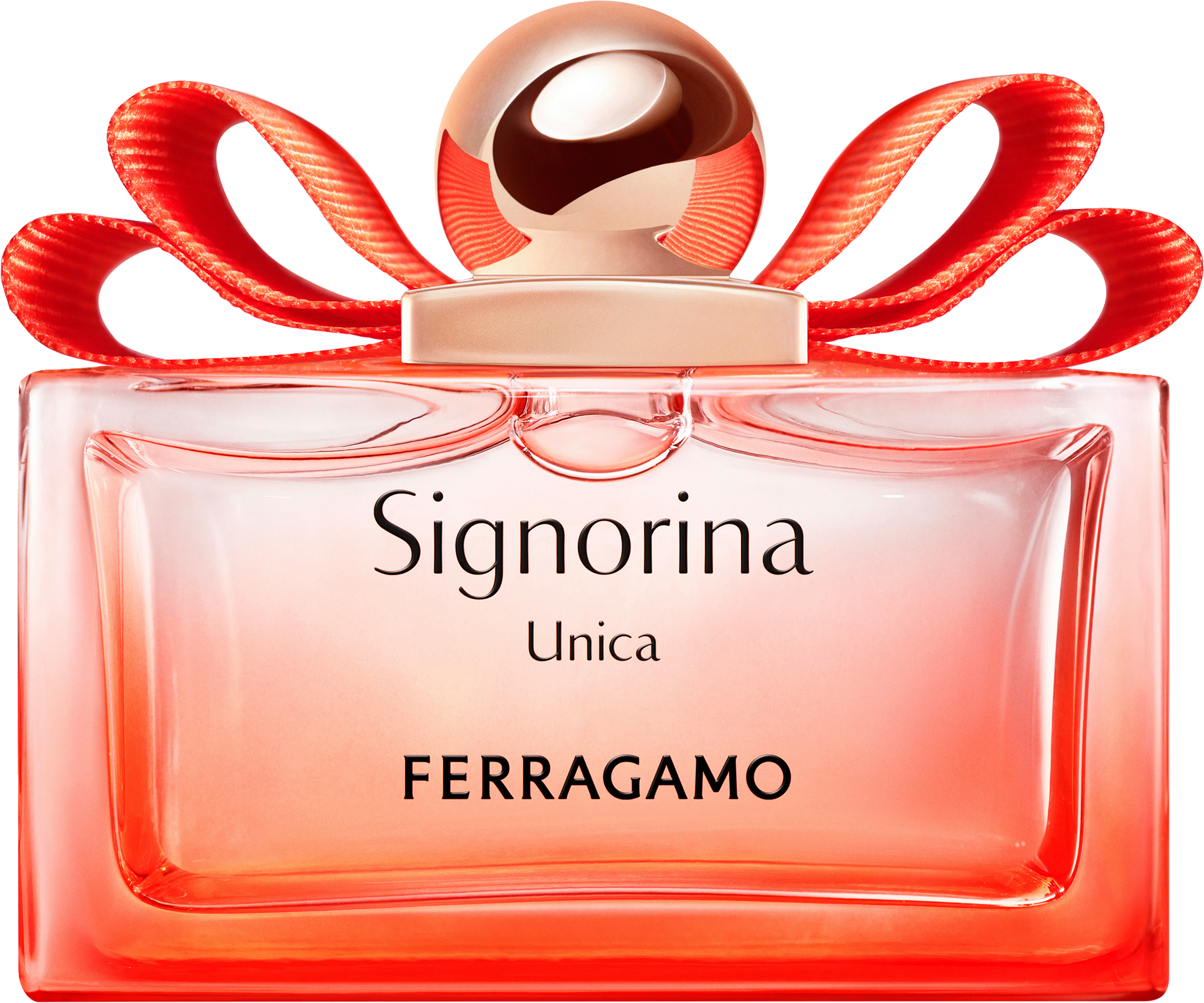 Marketing / Kommunikation
Markenkommunikation
Kommunikationszeitraum / MediaDetails: Was? Wann? Wo?: Mediapläne anbei
Digital
TV
Social Media
ADTV
Print
Influencer / Spokesperson
Funk
Andere
OOH
YBPN
KOPFNOTE
Bergamotte, Mandarine, Pinker Zucker

HERZNOTE
Weiße Azalee, Kaschmir, schwarze Johannisbeere

BASISNOTE
Tiramisu Creme, Vanilleschote, Tonkabohne
Key Benefits der Neuheit und/oder Duftnoten:
BA-Promotion
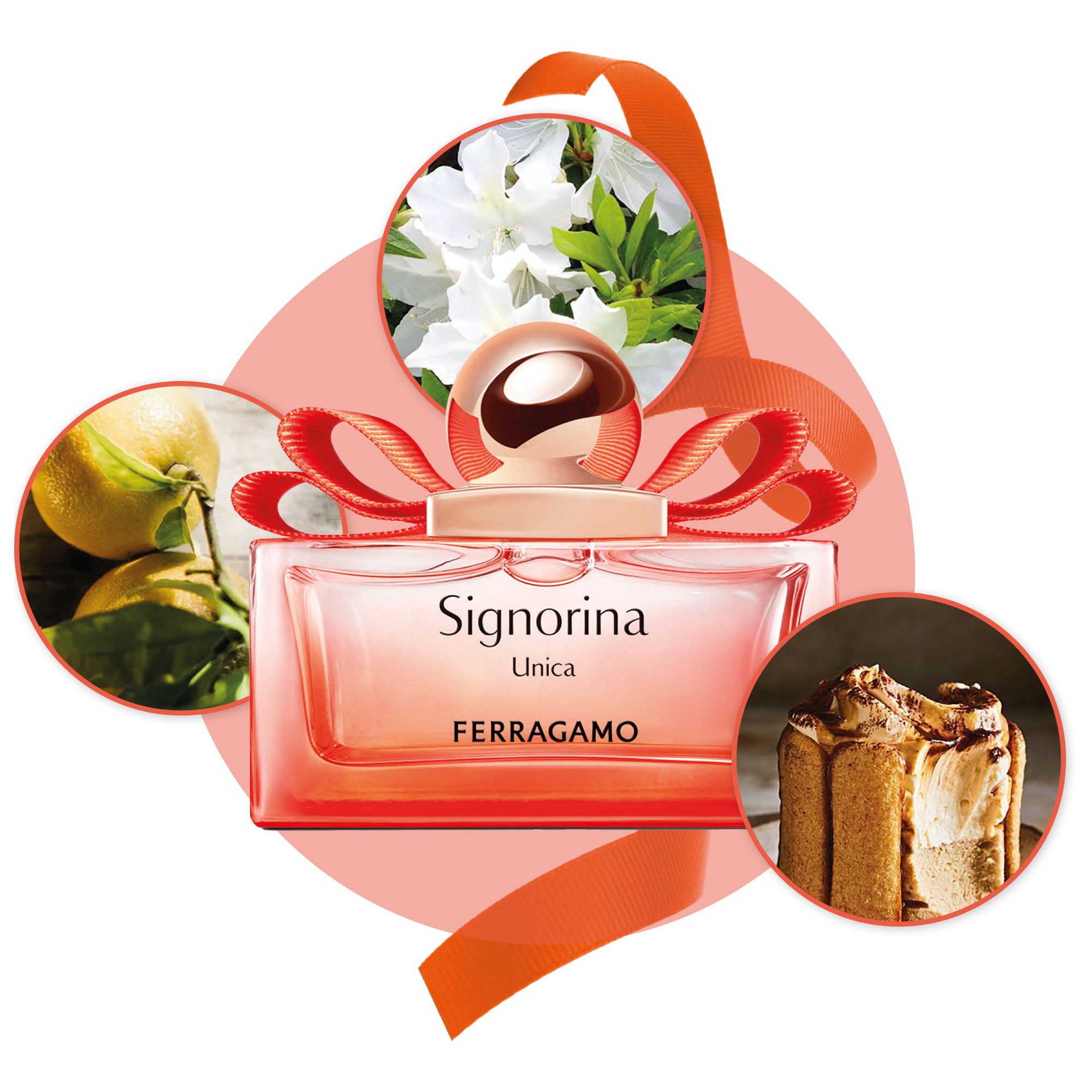 Mediapromotion ohne Mailing
BA-Promotion mit Mailing
BA Premium Mailing
Pieper Marketing Mix
CRM
POS
Digital
Mailing
......
Promotionfläche
Schaufensterdekorationen
Letzter Bestelltermin
GWP / Luxustestmuster
Andere onsite Tools
Indoor Tools(Zweitplatzierung, T-Gondel, POS-Säule, power table, u.ä.)
Beauty Booklet
20.05.2024
Print
Liefertermin
Newsletter
x
Pieper-Prospekt
Social Media
01.06.2024
OCD (on counter date)
Tester
Ja
Nein
Beauty-talk
x
Seite 1